The Software Vulnerability Group (SVG)
Dr Linda Cornwall, STFC,  Rutherford Appleton Laboratory
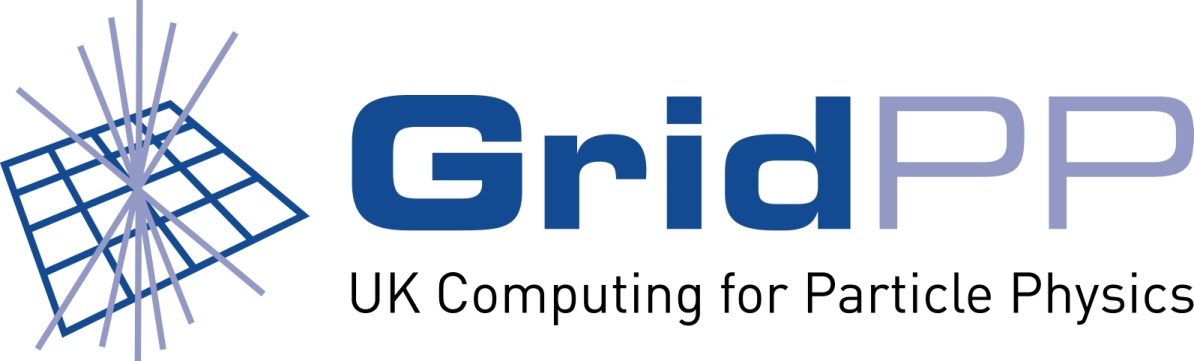 EGI TF Security Forum 16th Sept 2010
1
14/09/2010
What is a vulnerability?
A weakness allowing a principal (e.g. a user) to gain access to or influence a system beyond the intended rights
Unauthorized user can gain access
Authorized user can 
gain unintended privileges – e.g. root or admin
damage a system
gain unintended access to data or information
delete or change another user’s data
impersonate another user
Purpose of SVG
The main purpose of the EGI Software Vulnerability Group is “To eliminate existing vulnerabilities from the deployed infrastructure, primarily from the grid middleware, prevent the introduction of new ones and prevent security incidents”.
3
14/09/2010
SVG membership
SVG membership comes from various sources
Software providers
gLite, ARC, Unicore
EGI CSIRT team
The computer Security Incident Response Team who strive to ensure that the deployment is as secure as possible
Sites and NGIs
Others 
 from the grid world with appropriate skills
SVG interactions
EGI
Other Grids
Virtual Research
Communities
EGI Management
EUGridPMA
Appl.1
EGI Security
User
SPG
SVG
UMD Middleware
Appl.2
User
gLite
Unicore
EGI CSIRT
SSG
ARC
....
NGI: National Grid Infrastructure
SVG: Software Vulnerability Group
SPG: Security Policy Group
SSG: Software Security Group
CSIRT: Computer Security Incident Response team
NGI 1
NGI 2
NGI 3
Examples of:
SVG draws membership
Sites
Sites
Sites
SVG main interactions
Other SVG interactions
3 main activities for reducing vulnerabilities
Handling vulnerabilities found/reported
This was the largest activity of the EGEE Grid Security Vulnerability Group (GSVG) 
Software assessment – proactive examination of software for vulnerabilities
Resolving any found
Preventing new vulnerabilities being introduced 
Developer education, awareness
What if you find a vulnerability?
DO NOT 
Discuss on a mailing list – especially one with an open subscription policy or which is archived publically
Post information on a web page
Publicise in any way
DO
   Report it immediately to 
    report-vulnerability@egi.eu
What happens next
The SVG Risk Assessment team (RAT), along with the provider of the software investigate the issue
If the issue is valid, the RAT carries out a risk assessment and place the issue in 1 of 4 categories 
Critical, High, Moderate or Low
Target date for resolution is set according to risk 
Critical 3 days, High 6 weeks, Moderate 4 months, Low 1 year
The developers and those distributing the software should try to ensure the issue is fixed by the target date or earlier
SVG can provide help and advice if needed
Responsible disclosure
Advisory issued on Target Date, or when issue fixed, whichever is the sooner
This is known as ‘responsible disclosure’

 This process allows the prioritization of
 fixing of issues according to their severity
Developers – please don’t introduce vulnerabilities!
Obviously better not to introduce them rather than fix them!
Fixing the code is not sufficient
New code needs to be certified
Integration into distribution system takes time
Adoption by sites takes time
Even worse would be finding they are exploited 
3 tips
Don’t trust input – check it – including that from clients you have written
Check file permissions 
Learn about secure programming